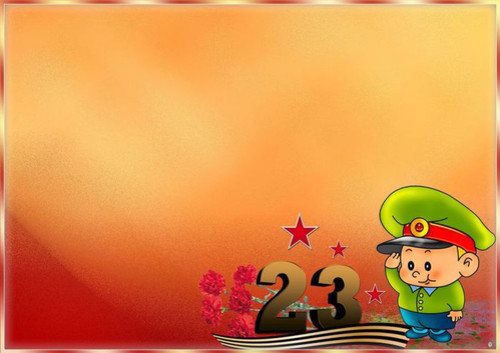 Спортивное соревнования «Веселые старты» посвященное Дню защитника Отечества.                           Цели этого праздника: формировать у старших дошкольников чувство патриотизма; обобщать и конкретизировать знания детей о Российской Армии; учить доброжелательно относиться друг к другу во время соревнований21.02.22г.
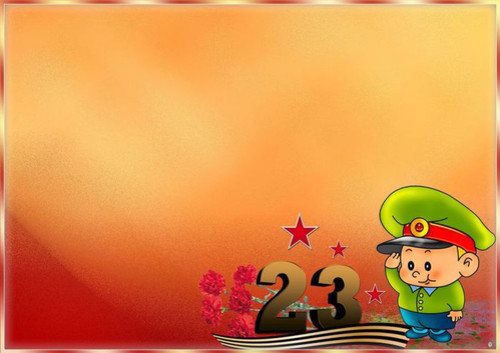 Эстафета  «Полоса препятствий»
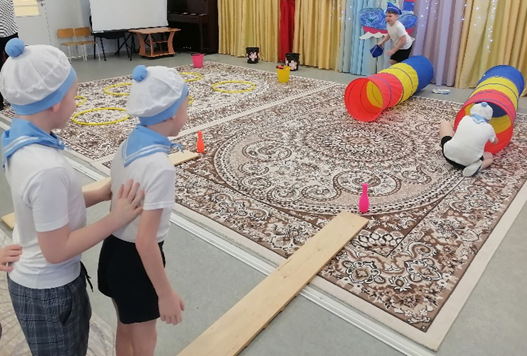 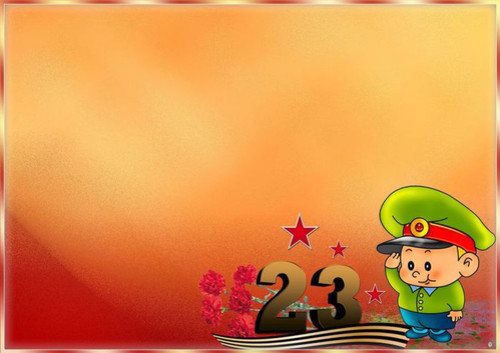 Эстафета «Передай мяч»
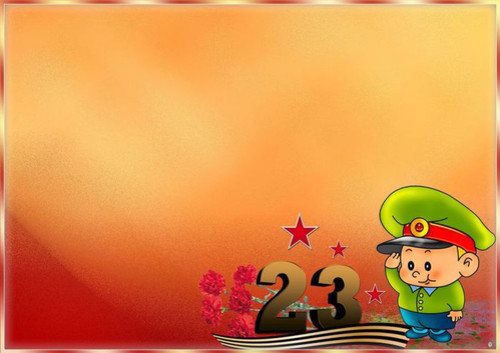 Эстафета «Военные сборы»
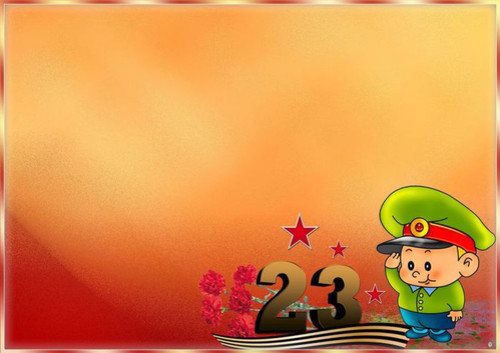 «Спасение моряков»
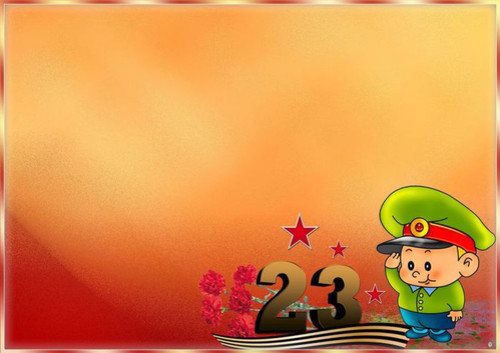 Игра «Перевяжи раненного»
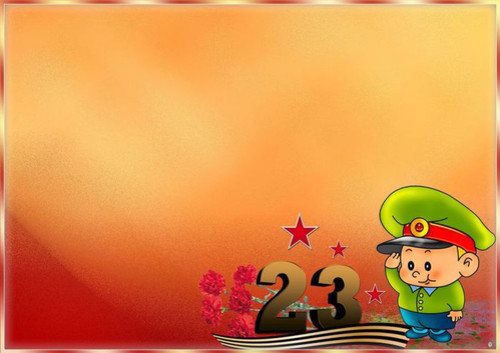 Дети исполняют песню «Морской капитан»
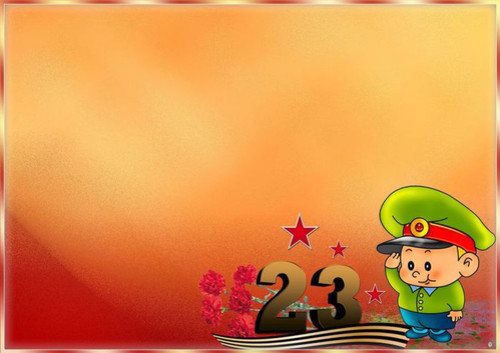 Поздравим друг друга«Ура!»